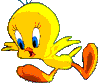 «Декамерон»
Виконав:
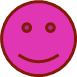 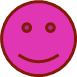 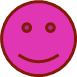 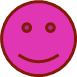 Заміська вілла
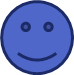 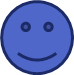 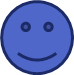 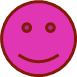 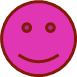 Сюжет збірки
День №1
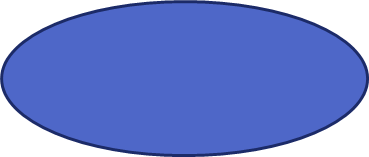 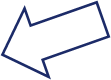 День №2
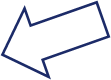 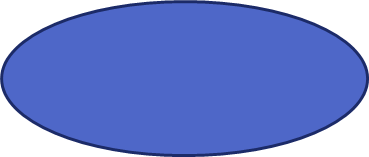 Чума
День №3
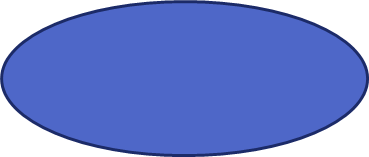 Кінець
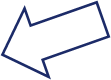 День №4
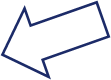 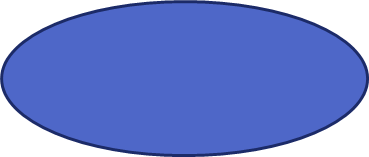 Флорентійці
День №5
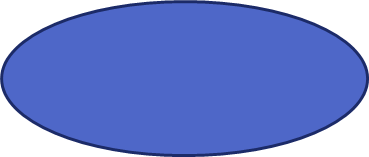 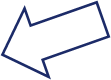 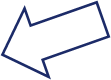 День №6
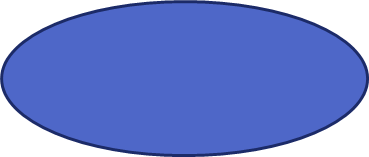 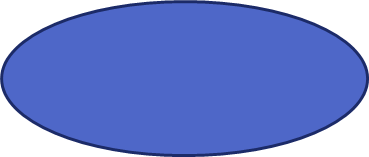 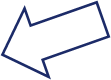 День №7
День №10
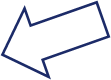 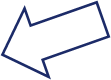 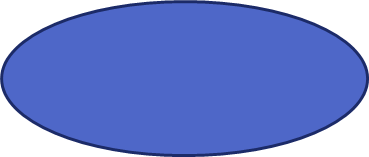 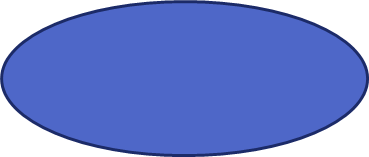 День №8
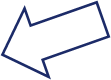 День №9
Персонажі
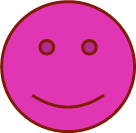 Емілія
Панфіл
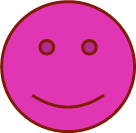 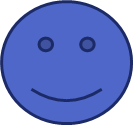 Лауретга
Філострат
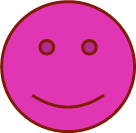 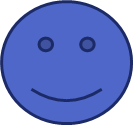 Неїфіла
Діоней
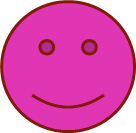 Еліза
Пампінея
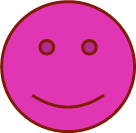 Ф'ямметга
Ці персонажі - освічені молоді люди, вірні правилам честі та шляхетності, тонко відчуваючих красу природи та світу. Ці люди стали символом нової ери гуманістичного світогляду.
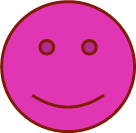 Філомена
Дякую за увагу